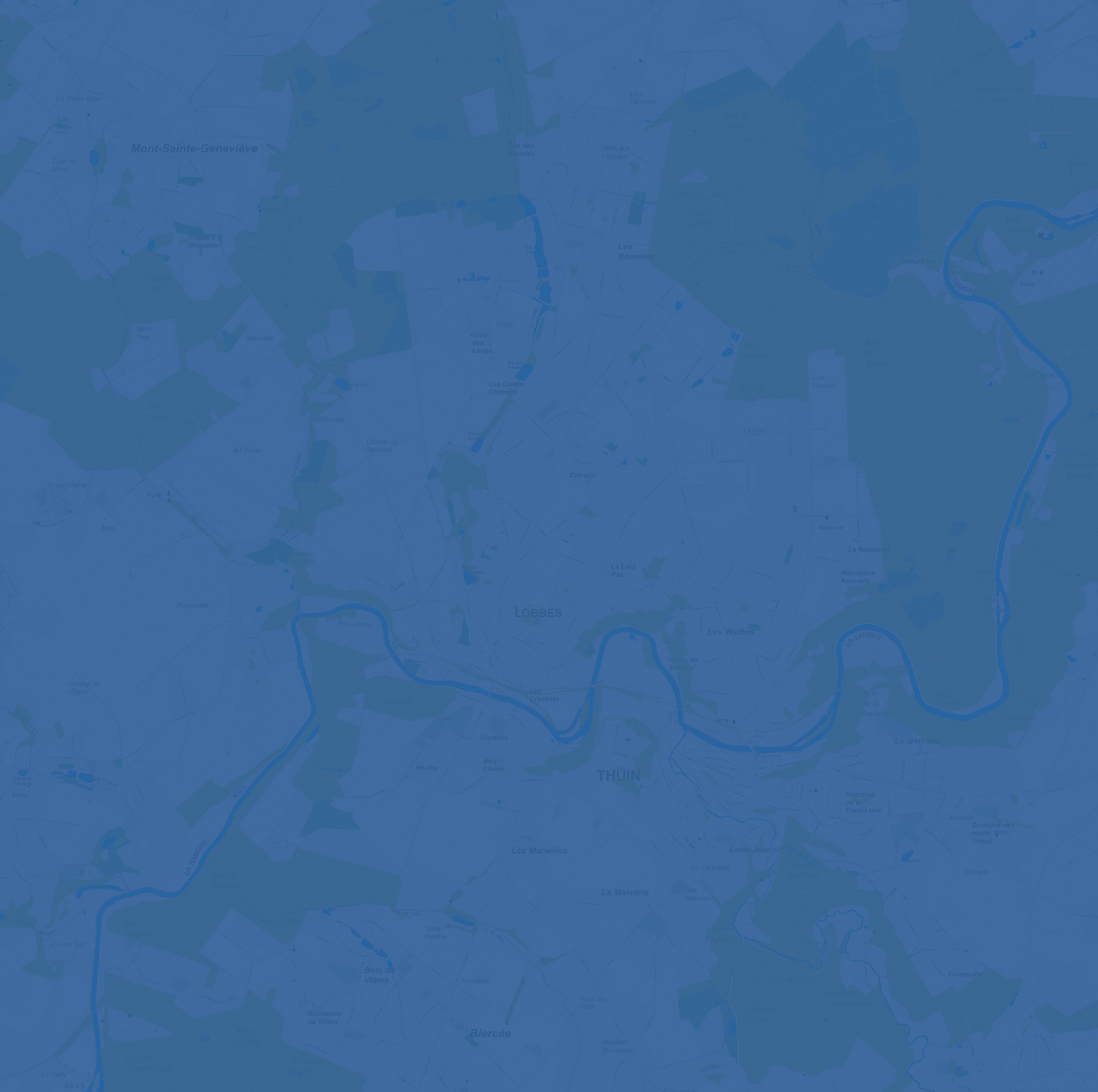 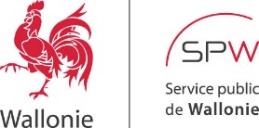 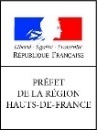 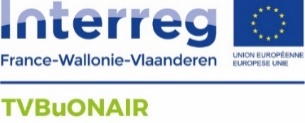 TVBuONAIR
Atelier Connectivités écologiques
Reconnecter les habitats naturels en milieu urbanisé
Séminaire de lancement
17/11/16
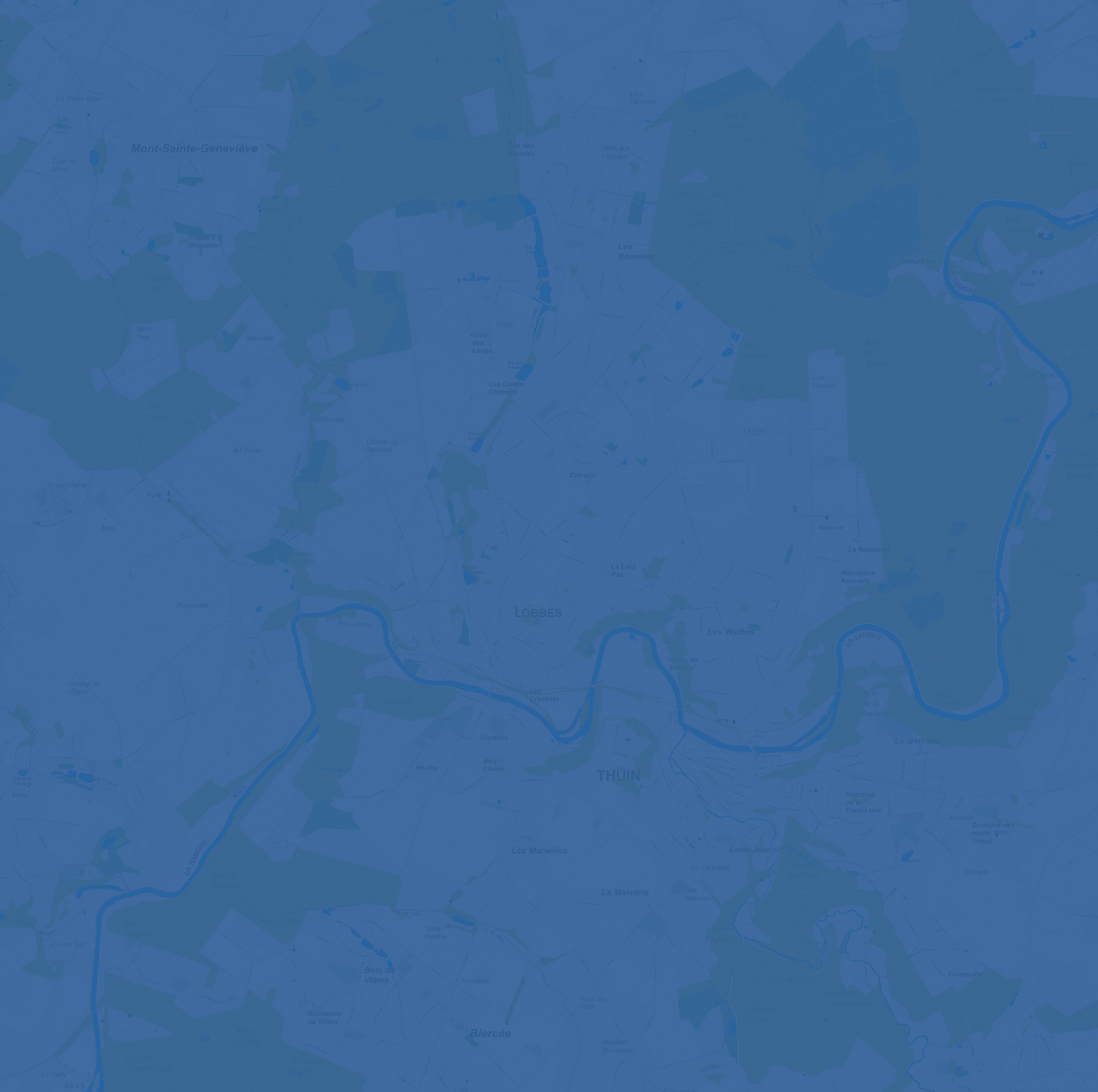 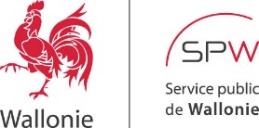 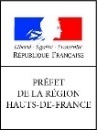 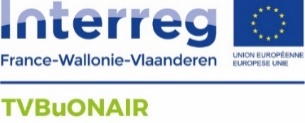 Atelier Connectivités écologiques
Objectifs
Définir les premiers éléments à prendre en compte en vue d’établir une TVBu
Mutualiser les connaissances
Déroulement
Tour de table – présentation des participants
Interventions
Débat
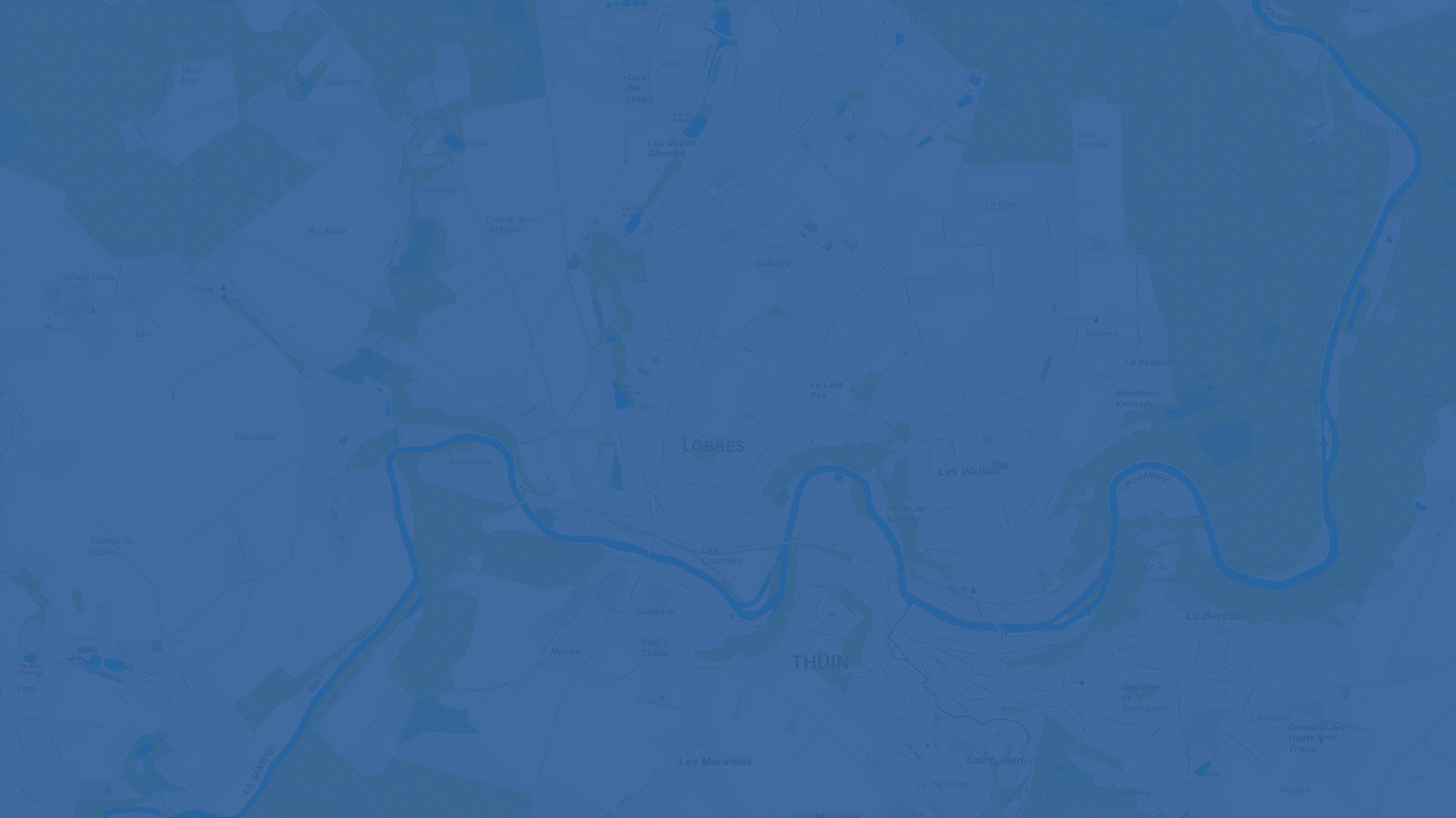 Séminaire de lancement-17/11/16
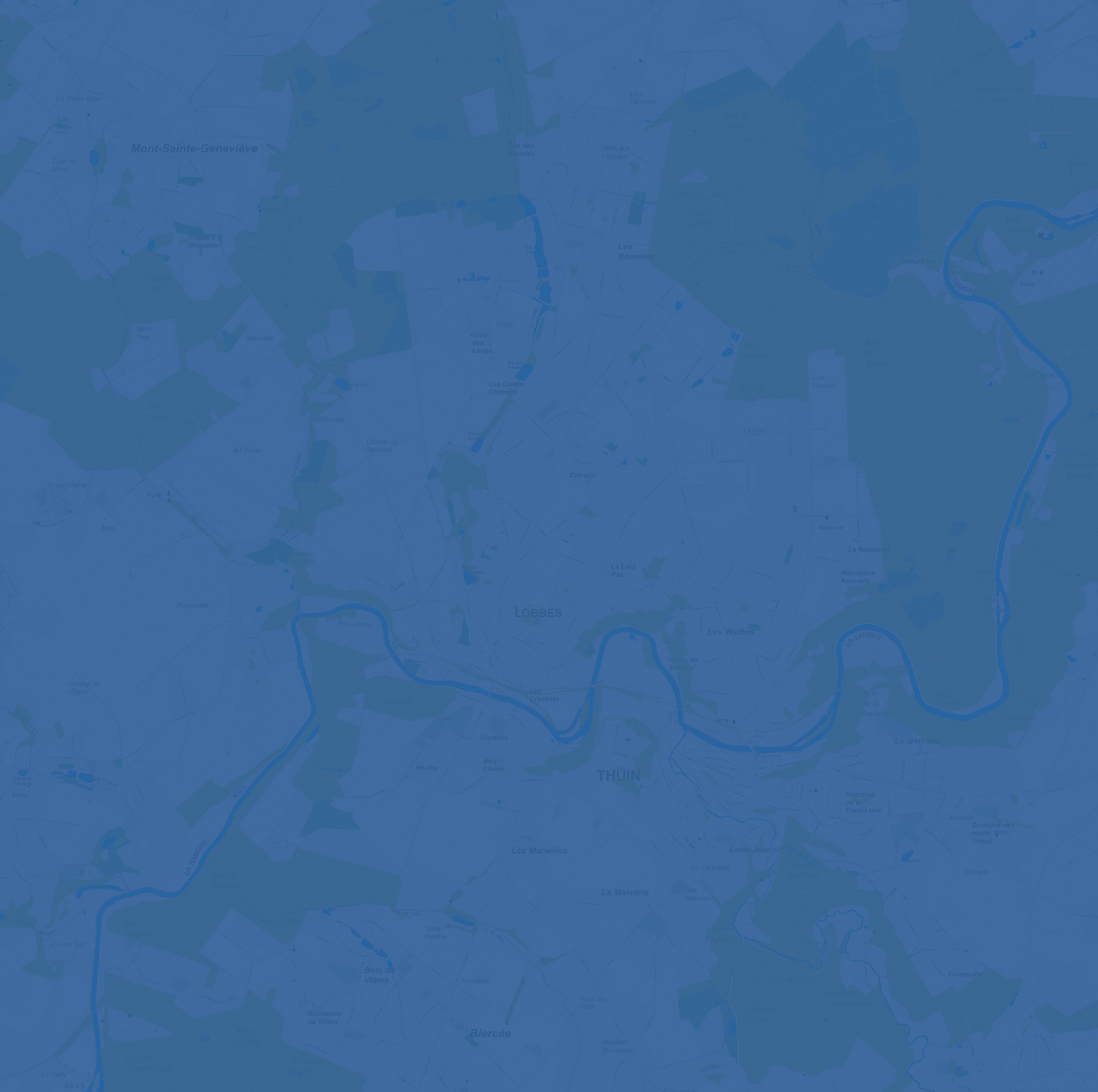 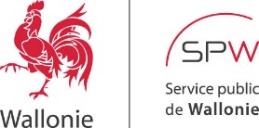 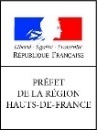 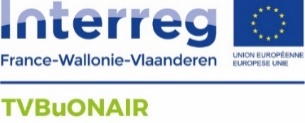 Atelier Connectivités écologiques
Résultats attendus
Identification des milieux nécessaires à la construction ou la restauration des connectivités écologiques en milieu urbain
Identification des secteurs à enjeux
Identification des échelles pertinentes  (ou distances de dispersion) des couloirs écologiques
Proposition d’espèces cibles à prendre en compte pour une TVBu
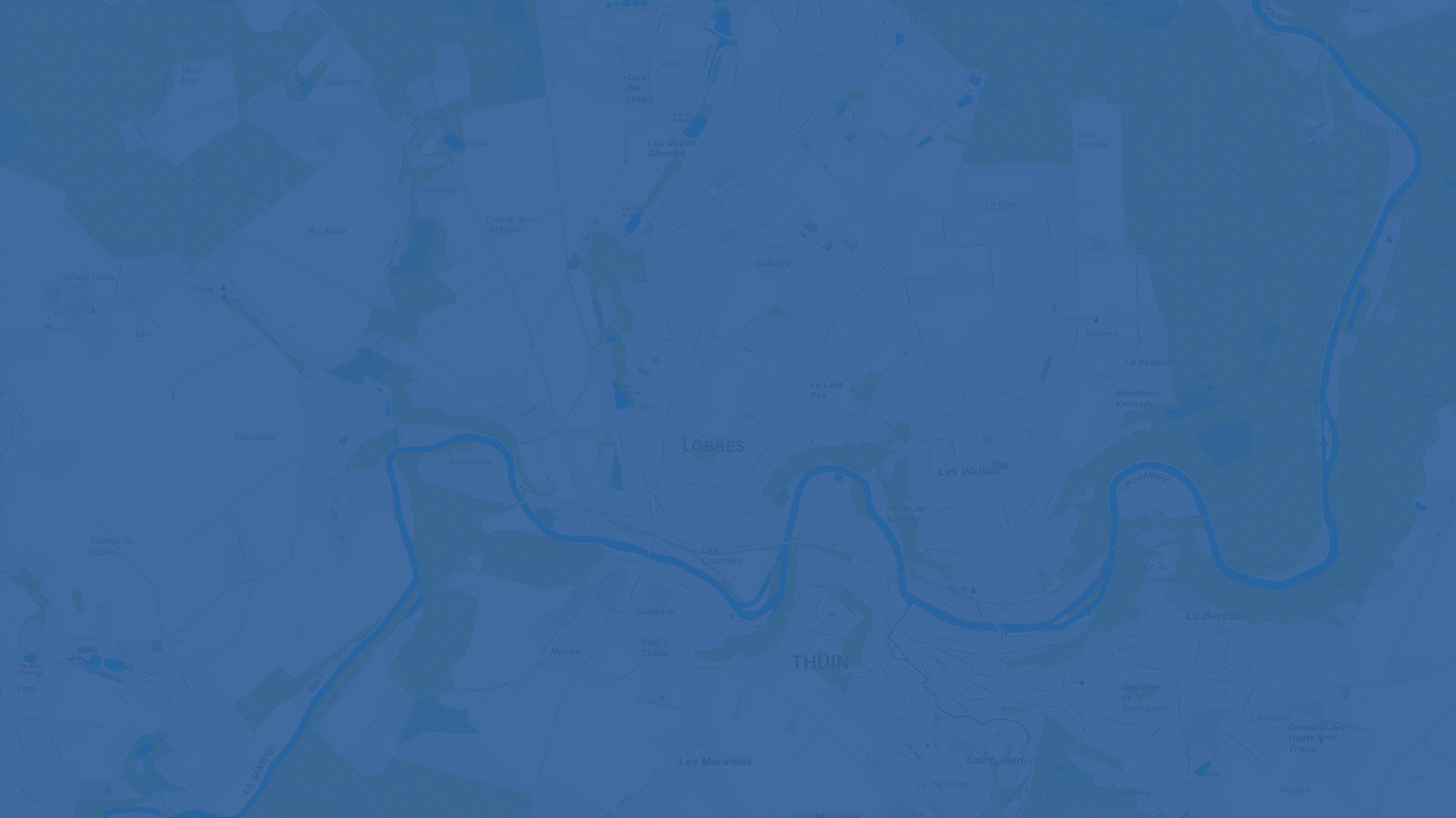 Séminaire de lancement-17/11/16
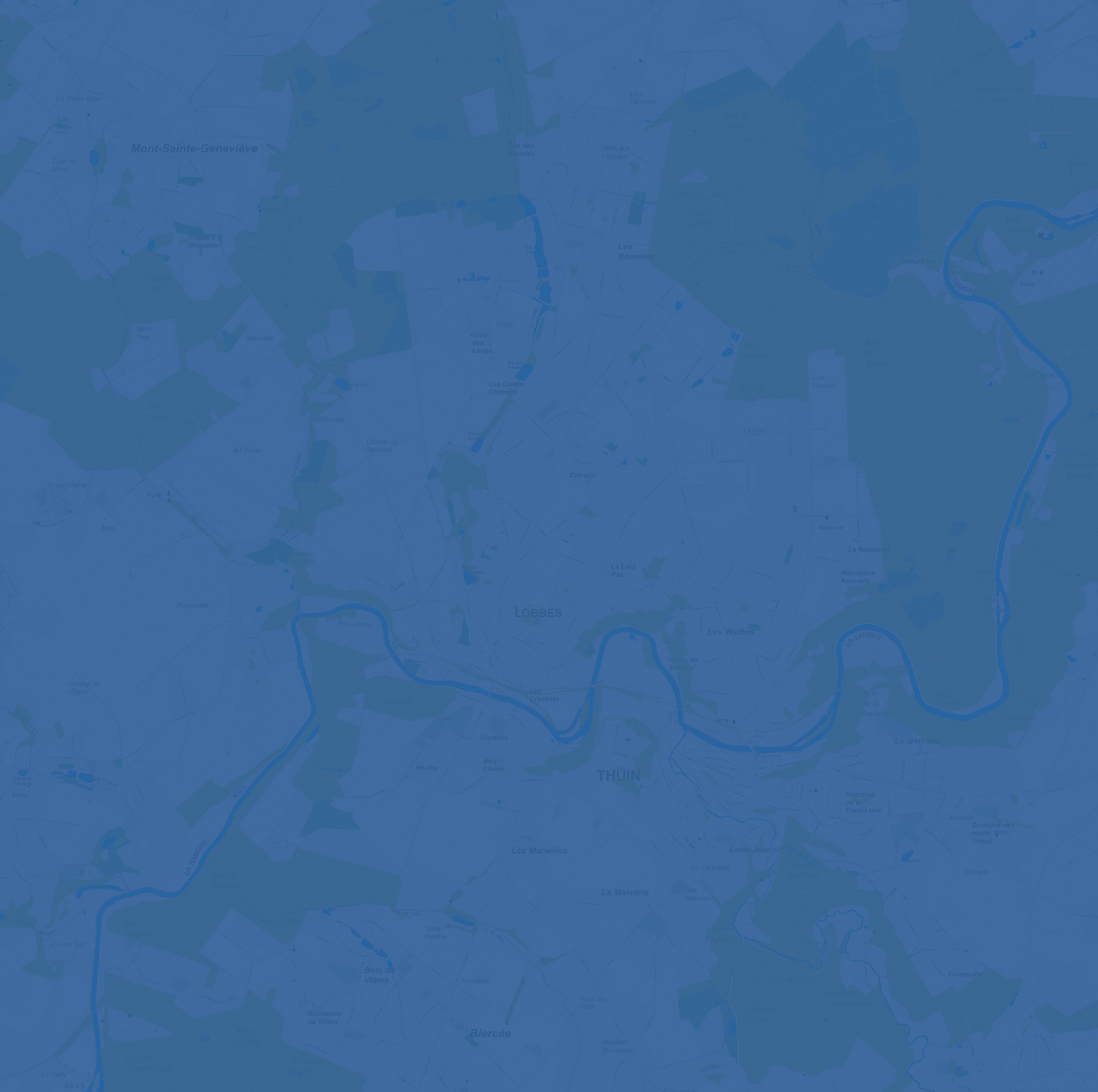 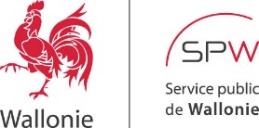 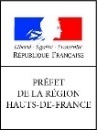 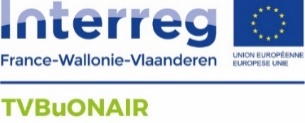 Atelier Connectivités écologiques
Intervenants
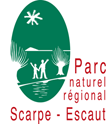 Tangui LEFORT
Chargé de mission Trame écologique et Ressources en eau
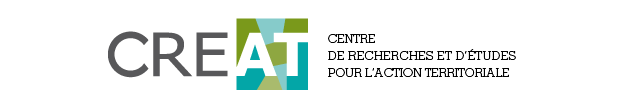 Alexandre Leclercq
Chargé de mission – Géomaticien
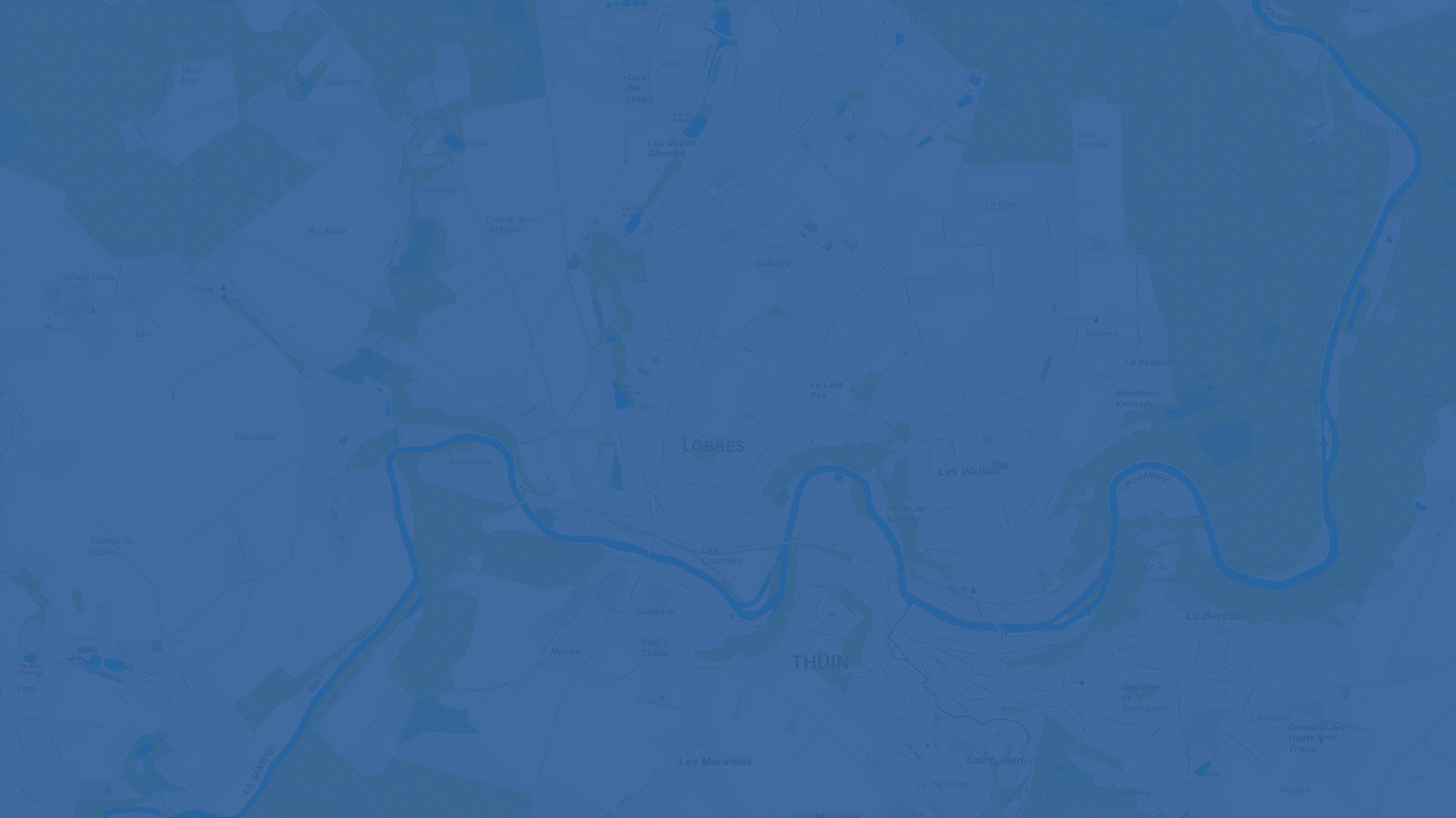 Séminaire de lancement-17/11/16
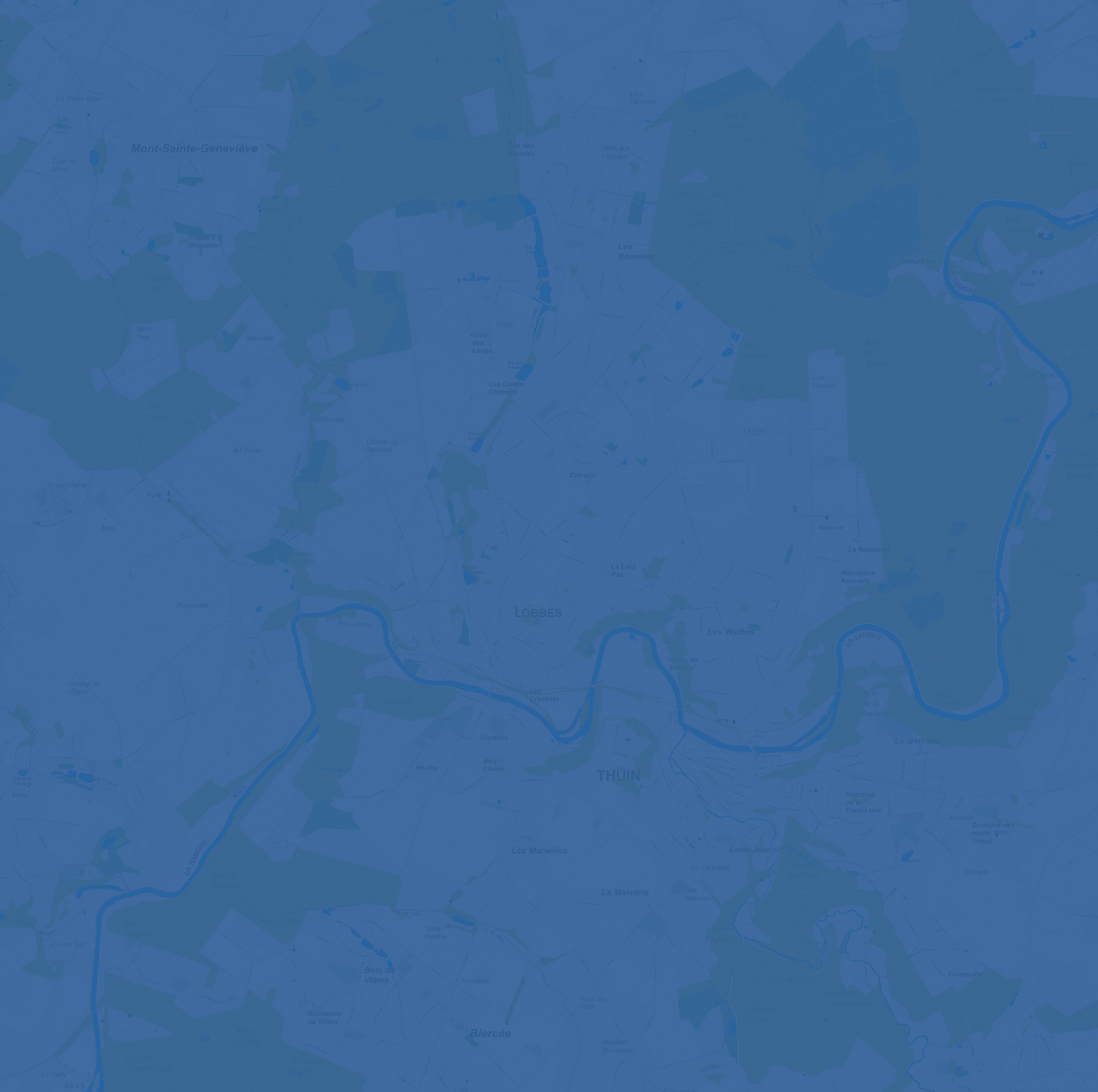 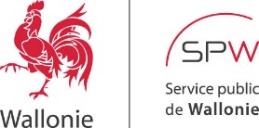 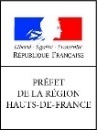 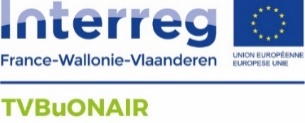 TVBuONAIR
Merci pour votre participation
Reconnecter les habitats naturels en milieu urbanisé
www.tvbuonair.eu
Séminaire de lancement
17/11/16